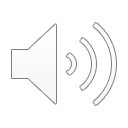 54. I Am Alive: 
Loving My World
Part 5
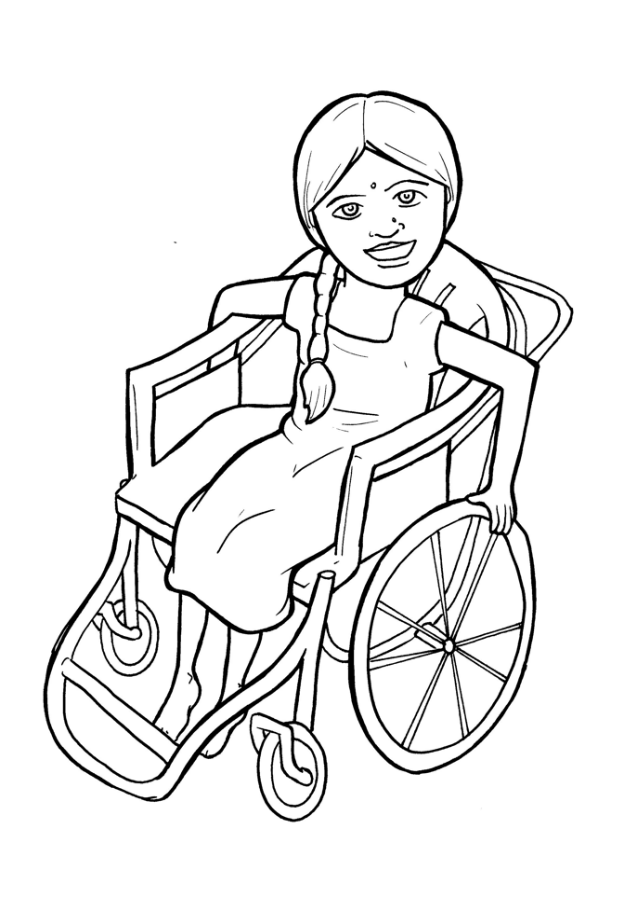 Vocabulary
Original Bible Story
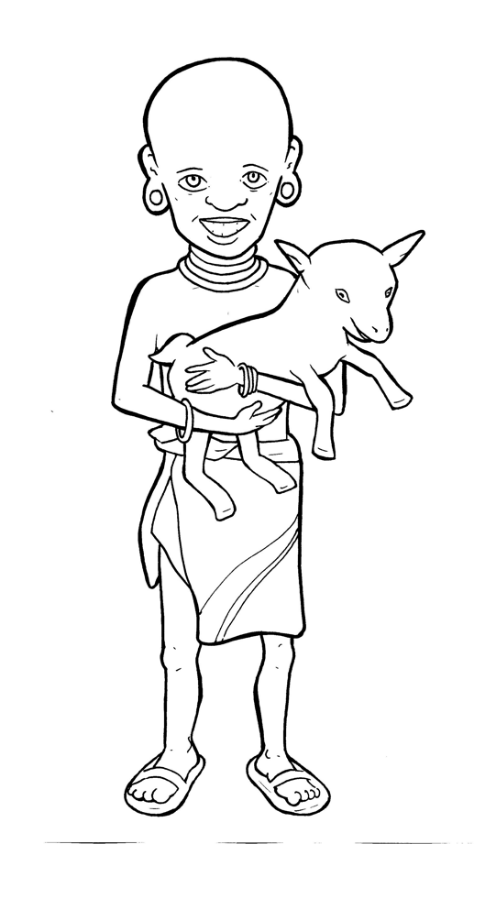 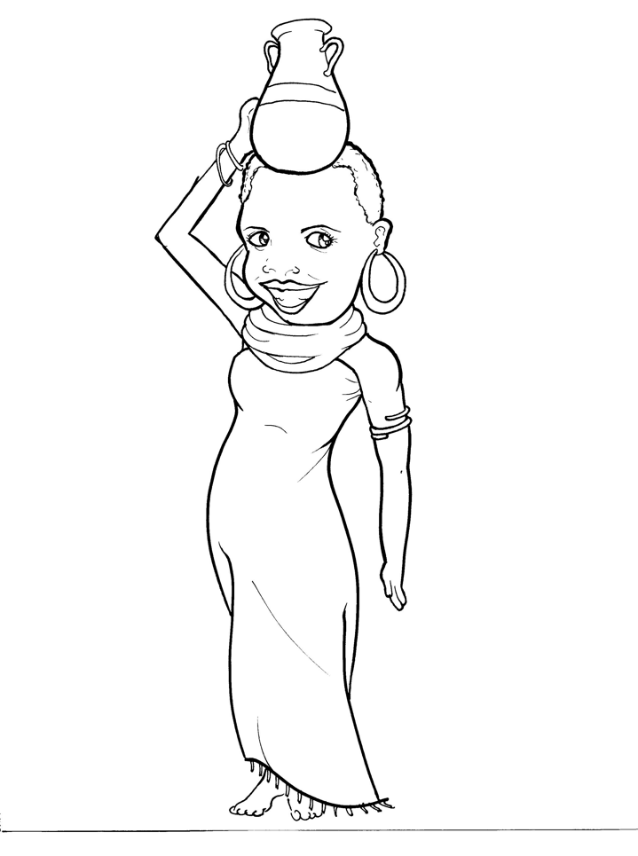 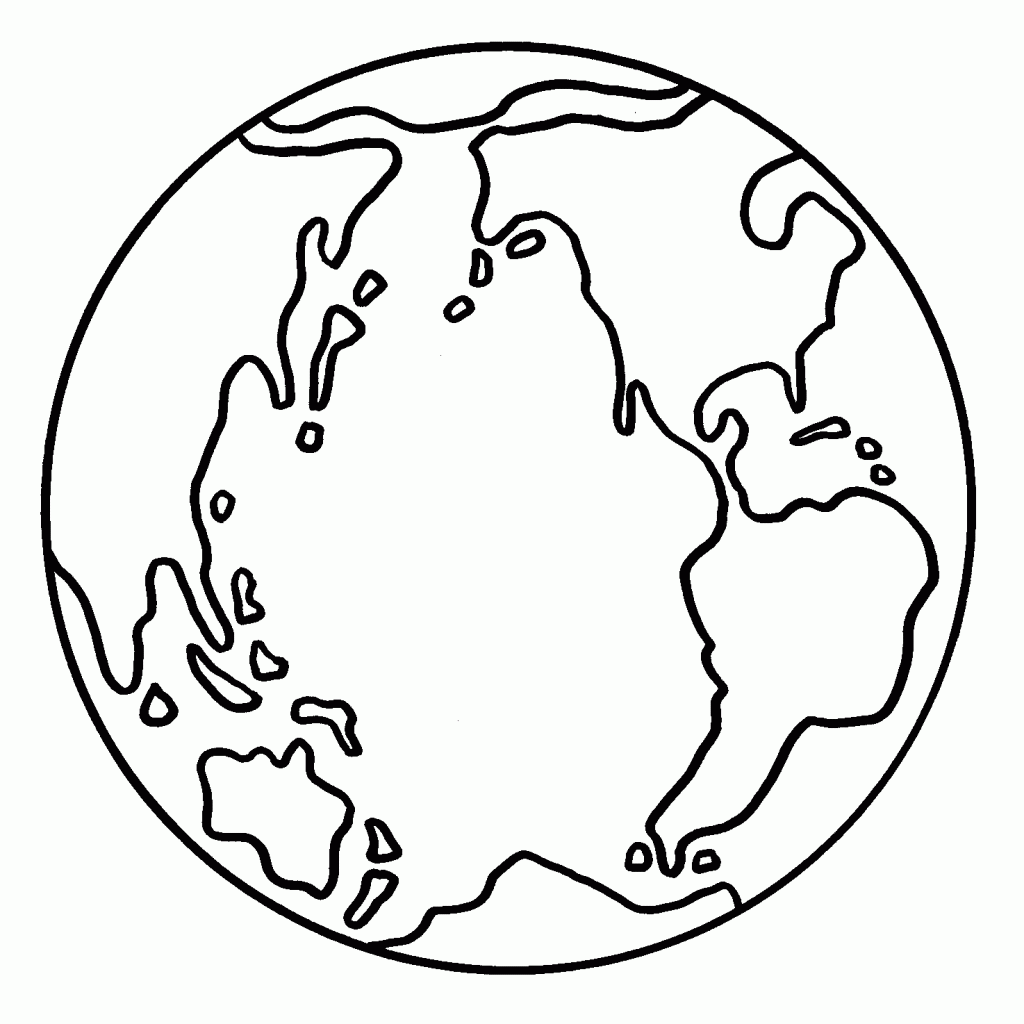 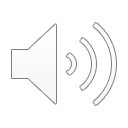 Vocabulary
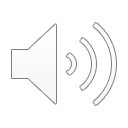 possessions
(po - SSES - sions):
things a person owns;
possess: to own something
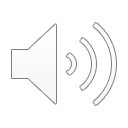 distribute
(dis - TRIB - ute):
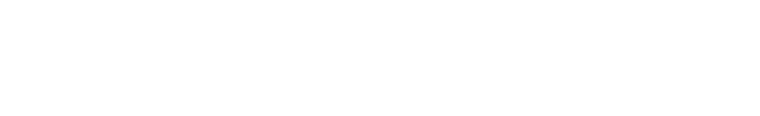 to give things to others
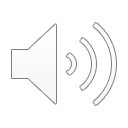 multitude
(MUL - ti - tude):
a crowd
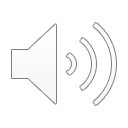 testimony
(TES - ti - mo - ny):
saying the truth about what you saw
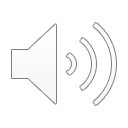 lack
(lack):
to need something
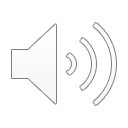 proceeds
(PRO - ceeds):
the money you can keep from what you sold
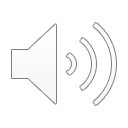 I Am Alive: Loving My World
Acts 2:44-45; 4:31-36
World English Bible (WEB)
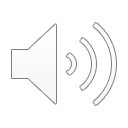 All who believed were together and had all
things in common.
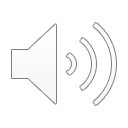 They sold their possessions and goods, and
distributed them to all, according as anyone
had need.
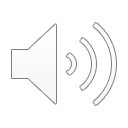 When they had prayed, the place was
shaken where they were gathered together.
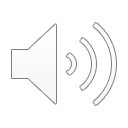 They were all filled with the Holy Spirit, and they
spoke the word of God with boldness.
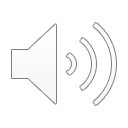 The multitude of those who believed were of
one heart and soul.
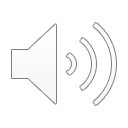 Not one of them claimed that anything of the
things which he possessed was his own, but
they had all things in common.
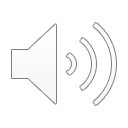 With great power, the apostles gave their
testimony of the resurrection of the Lord Jesus.
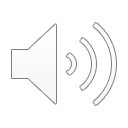 Great grace was on them all.
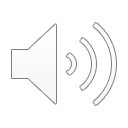 For neither was there among them any who
lacked, for as many as were owners of lands or
houses sold them,
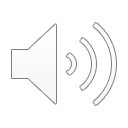 and brought the proceeds of the things that
were sold,
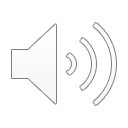 and laid them at the apostles’ feet, and
distribution was made to each, 
according as anyone had need.